SWAG Network Urological Cancer
Clinical Advisory Group
Research Update - Claire Matthews
24/06/2021
National Recruitment to Urological Cancer Studies
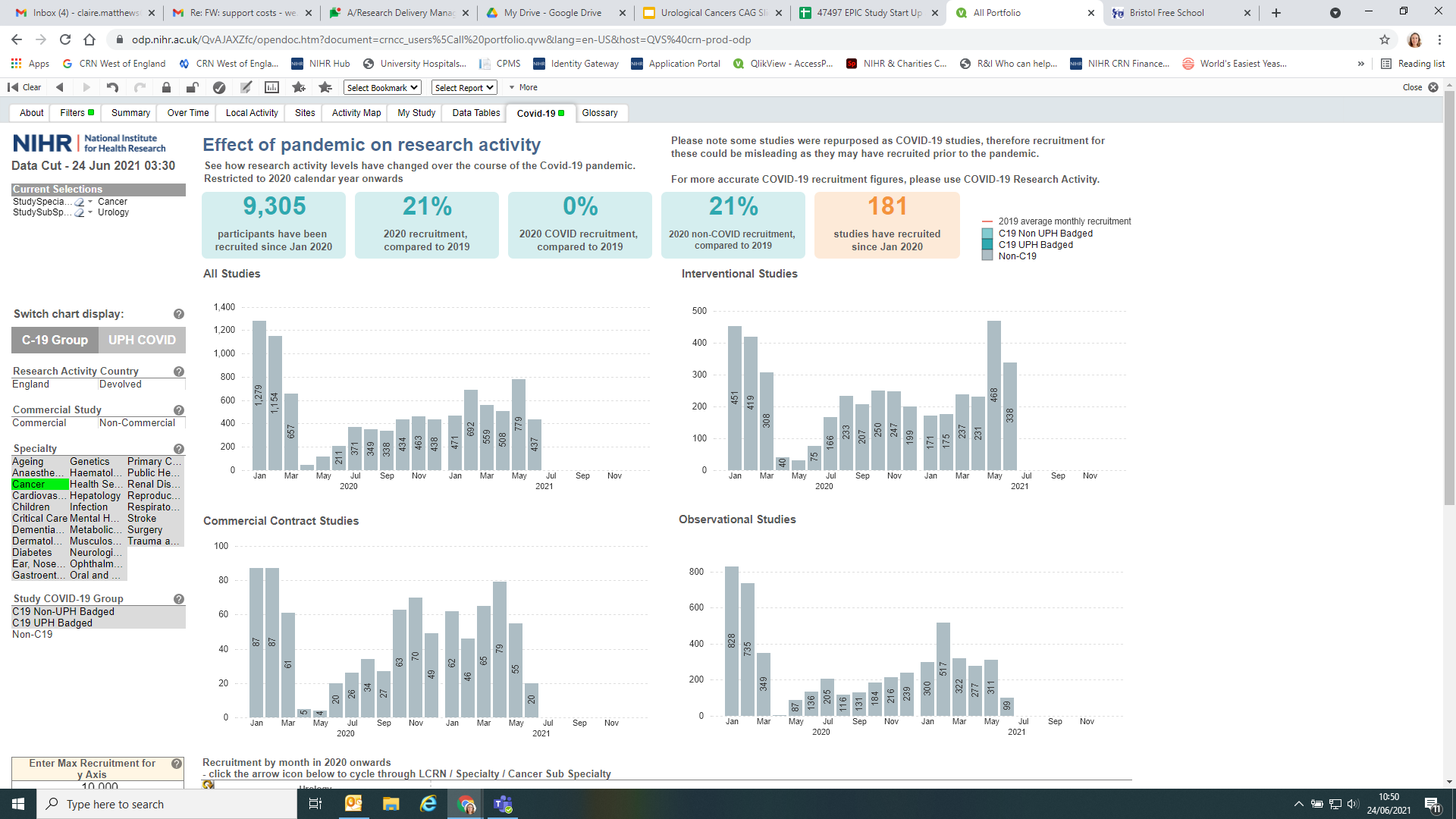 West of England Urological Cancer Studies 21/22
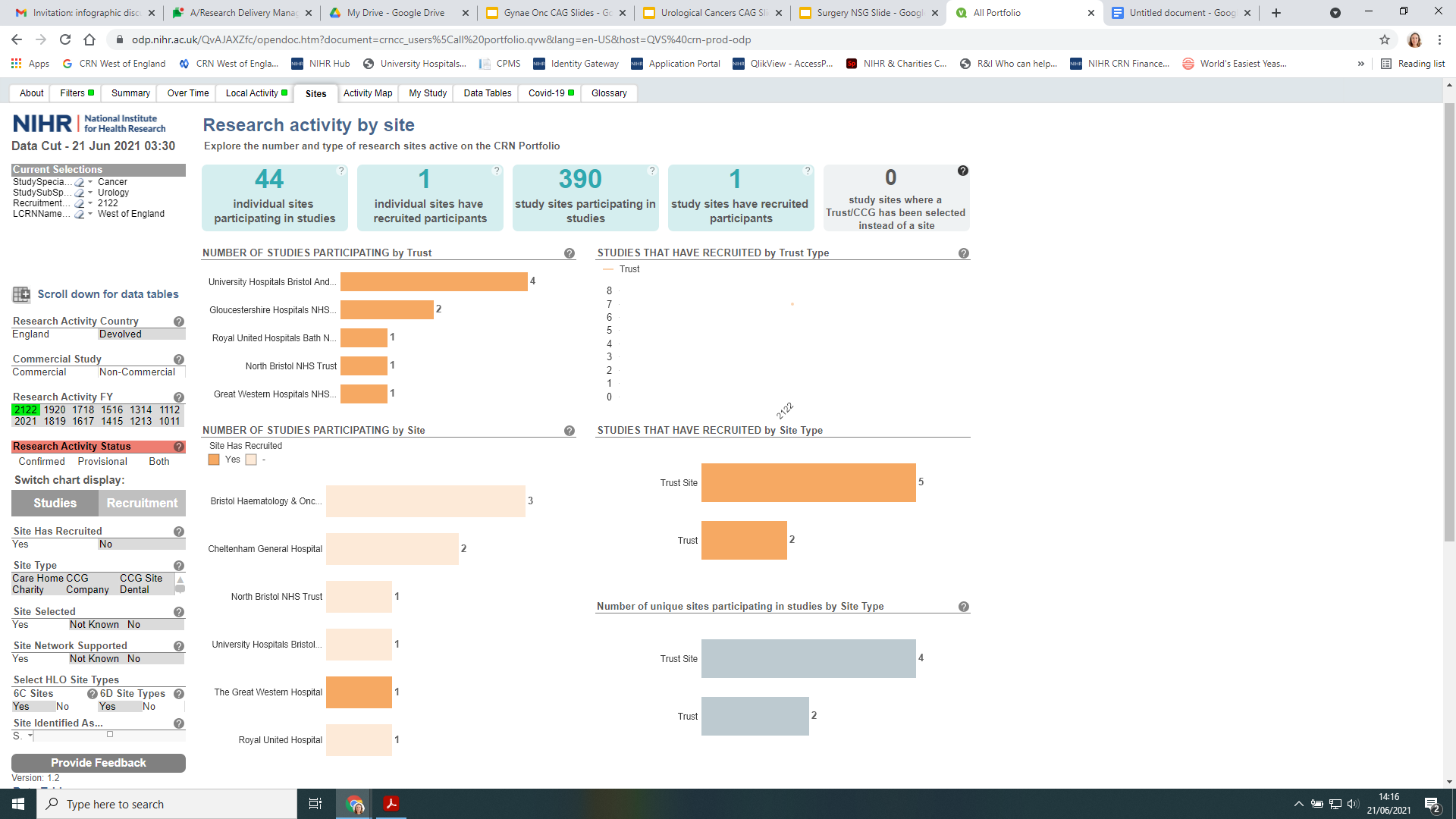 The challenge:
Restarting and increasing recruitment to current studies
Dealing with the pressure to open new studies

NIHR process of managed recovery aims to help inform this.
Managed Recovery  (MR)
Requested by DHSC, NIHR is working with funders, NHS R&D, research partners across the UK and patients and the public on a process to manage the recovery of multi-site studies.
Stage 1: Funders will identify the most urgent studies
Stage 2: National Speciality Leads will review their portfolio to assess other studies that may fall into scope.
Research delivery teams will work with LCRNs and R&D leadership to discuss and assess site, regional and national delivery capacity and capability.
https://www.nihr.ac.uk/researchers/managing-research-recovery.htm
This process will: Generate a list of studies that the funders
and sponsors consider to be the most urgent to resume once
capacity becomes available
Studies will be: Interventional, multi-site, urgent and require
the support of NIHR CRN and its Devolved Administration
equivalents
Initial focus: Studies which can fully recruit and/or close in the
next year
Studies which are already open and recruiting successfully
should not be paused in anticipation of, or as a result of, this
process.
Urological Onc. Studies Selected
Prostate
PIVOTALBoost
NeuroSAFE proof
IP4- CHRONOS
Nivolumab in Men with Metastatic Castration-resistant Prostate Cancer
KEYNOTE-991
AMPLITUDE
Prevalence
Research of Talazoparib & Enzalutamide in Men with Gene Mutated mCSPC
 Studies in bold taking place in West of England
Urological Onc. Studies Selected
Renal
MK6482-005
Bladder
Open-label Phase II Trial with High Risk NMIBC and FGFR Alterations
CRN High Level Objectives (HLOs)
Efficient Study Delivery metrics:
Proportion of new commercial contract studies achieving or surpassing their recruitment target during their planned recruitment period, at confirmed CRN sites (studies opened and closed within the year) [80%]
Proportion of commercial contract studies in the MR process achieving or surpassing their recruitment target during their planned recruitment period [80%]
Proportion of non-commercial studies in the MR process achieving or surpassing their recruitment target during their planned recruitment period [70%]
These will be measured at study level.
Urgent Public Health Studies
No new studies are being badged as urgent public health (UPH). UPH study management is being transitioned to the main NIHR CRN Portfolio
Oversight is provided by the COVID-19 Understanding and Elimination - Trials Implementation Panel (CUE-TIP).
The metric around UPH studies has been removed from the HLOs
NIHR ODP
Open data platform. Data on performance and restart across whole CRN, including all specialty areas

NIHR Be Part of Research
See which studies are open across the country 

National Cancer Research Institute Portfolio Maps
View current national portfolio of open, closed and ‘in set up’ cancer studies

Find a Clinical Research Study (ODP) 
Search for a study to fit criteria.  Good for horizon scanning, eligibility criteria
Research Delivery Manager
claire.matthews@nihr.ac.uk 

Research Portfolio Facilitator
tbc

Sub-specialty Lead
Amit.bahl@uhbw.nhs.uk